移動体通信の経済分析
ミクロ事例研究2015
通信班
石崎亜由美、萩原慎
1
1.MVNOとは
2
MVNOとは
MNO：電波の割当をうけて通信サービスを提供する電気事業者
MVNO：MNOから無線ネットワークを借りて
　　　　自社ブランドのサービスを提供する電気通信事業者
New!
通信ネットワークの提供
MNO
ドコモやａｕなど
MVNO
ネットワーク　　
使用料の支払い
モバイル通信サービスの提供
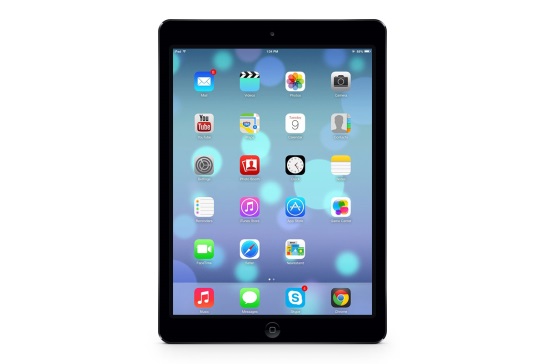 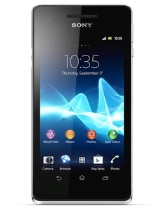 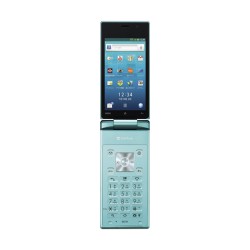 ユーザー
3
MVNOとは
MVNOの提供する通信サービス
　　　－通信速度　遅い
　　　－速度制限のかかるデータ通信量の上限が低い
　　　－月額料金　安い
　　例えば…
【MVNO】
　
U-NEXT
「U-mobile*d スタンダード」
月3GBの容量制限
月額1680円
【MNO】
NTTドコモ
「Xiパケ・ホーダイライト」
月3GBの容量制限
月額4700円
4
2.需要曲線・費用曲線の推定
5
需要曲線の推定
6
使用したデータ
2005年1月から2014年3月までの110の月次データ
7
ARMAXで需要の価格弾力性の推定
Step2
定常化の処理

対数
1階階差

ADF検定で弱定常性に
なっていることを確認
Step1
　Granger因果性の検定
8
ARMAXで需要の価格弾力性の推定
Step4
系列相関の消滅の確認し、
価格弾力性の推定値を
確認する





余剰分析では使用せず
Step3
ARMAXモデルの中でAICが最も小さいものを選択
9
先行研究における
需要の価格弾力性の利用
〇需要の価格弾力性
・-1.34　(5つの値の中央値)
〇需要曲線
・線形と対数線形(価格弾力性が一定)の両方で試す
・MNOとMVNOで価格弾力性が同じと仮定
・2015年3月の契約数と価格を使用
10
費用曲線の推定
11
MNO市場の費用曲線の推定
・ドコモ、KDDI、ソフトバンク3社の有価証券報告書(2010年3月～2015年3月)を使用
　※KDDIは、2012年度以降セグメント定義が変更され、携帯事業のみのデータが不明なため2011年度までのデータを使用
　  ※ドコモ・KDDIは、四半期データ。ソフトバンクは、ソフトバンクモバイル(株)のみのデータが分かる年次データ。

・携帯通信(移動通信)事業の費用を契約数で割って平均費用(月額)を計算

・端末価格(6万円÷24ヶ月=2500円)は除いた値で計算
12
〇縦軸
月額あたり平均費用(円)
※端末原価除く

〇横軸
契約数(万)
13
MVNO市場の費用曲線の推定
・ドコモ、KDDI、ソフトバンク3社が出している、MVNO業者向け卸携帯電話サービス概要の説明資料(最新)を使用
・MVNOユーザの平均通話時間を60分、平均データ通信量を3GBと仮定
〇音声通話原価
基本料700円、通話料14円/30秒
〇データ通信原価
94.5万円(ドコモ)、116.6万円(KDDI)、351.7万円(ソフトバンク)   ※10Mbpsあたり

⇒限界費用(1契約当たり、月額)は、2936円
14
3.需要曲線・費用曲線　による余剰分析
15
需要曲線・費用曲線による余剰分析
〇2010年3月～2015年3月で、余剰がどれだけ変化したかを計算
16
4.数値解析法による　余剰分析
17
数値解析法による余剰分析
18
数値解析法による余剰分析
19
数値解析法による余剰分析
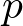 単位：万円
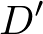 C
A
E
2010年3月～2015年3月
B
AC
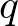 20
4.VARを使った余剰分析
21
使用したデータ
2005年1月から2014年3月までの110の月次データ
22
VARによる余剰分析
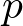 MNO市場
インパルス応答関数を用い、
価格に1単位の衝撃を与えた場合の
数量の変化を求める
8000
MNO市場の消費者余剰の増分は
　　3588.5（万円）
7999.7
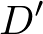 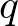 13792
13797
23
VARによる余剰分析
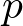 MVNO市場
インパルス応答関数を用い、
価格に1単位の衝撃を与えた場合の
数量の変化を求める
4008.3
MVNO市場の消費者余剰の増分は
　　157.22（万円）
4008.2
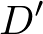 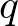 1206.0
1206.4
24
5.おわりに
25
分析の限界と今後の課題
分析の限界
今回求めたMNO市場の余剰の変化には、時間の経過により携帯電話契約数が増加したことや、MVNOの普及以外の効果が含まれている。MVNOが普及したことによる経済厚生の変化をとらえきれていない。

今後の課題
今回は集計されたデータを使ったが、パネルデータなどの個票データを使って、MVNOが普及することにより携帯電話通信の料金が減少した、あるいは契約数が増加した等の因果効果の推定することが今後の課題である。
26